ДЕТИ БЛОКАДНОГО ЛЕНИИНГРАДА
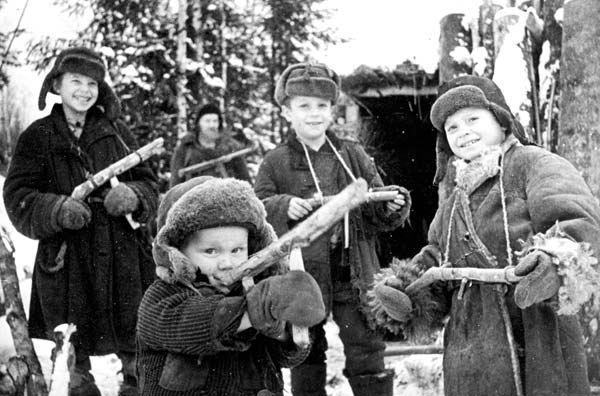 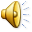 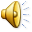 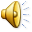 Дети интерната на прогулке
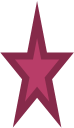 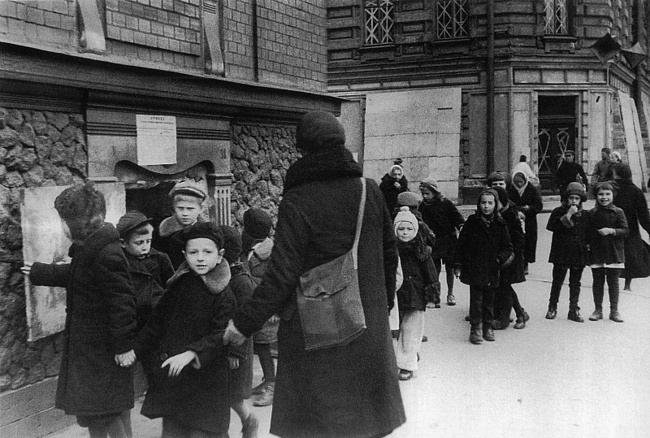 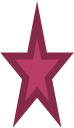 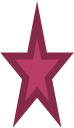 Дети работали как взрослые
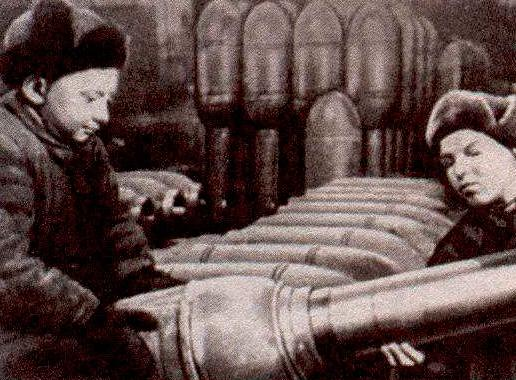 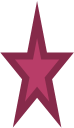 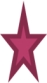 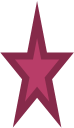 Когда замкнулось блокадное                   кольцо лЕНИНГРАДА
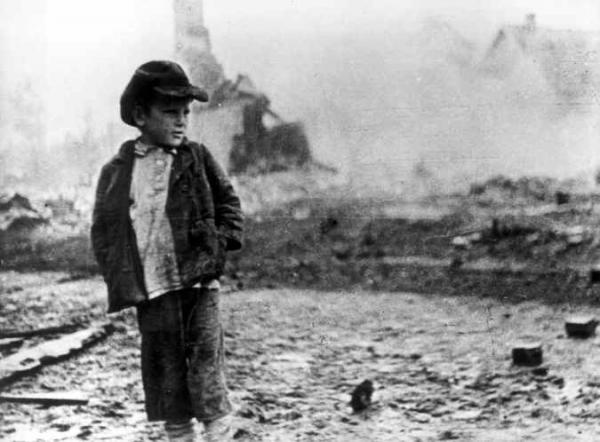 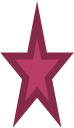 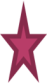 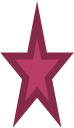 Ёлки детского дома
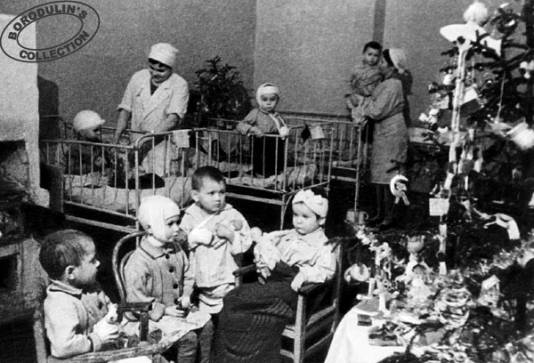 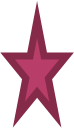 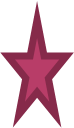 Голодные дети блокады
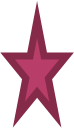 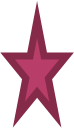 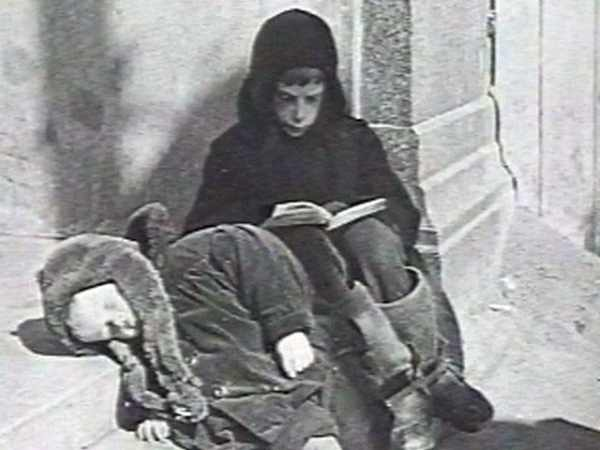 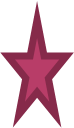 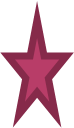 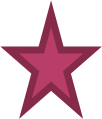 Играют дети блокады
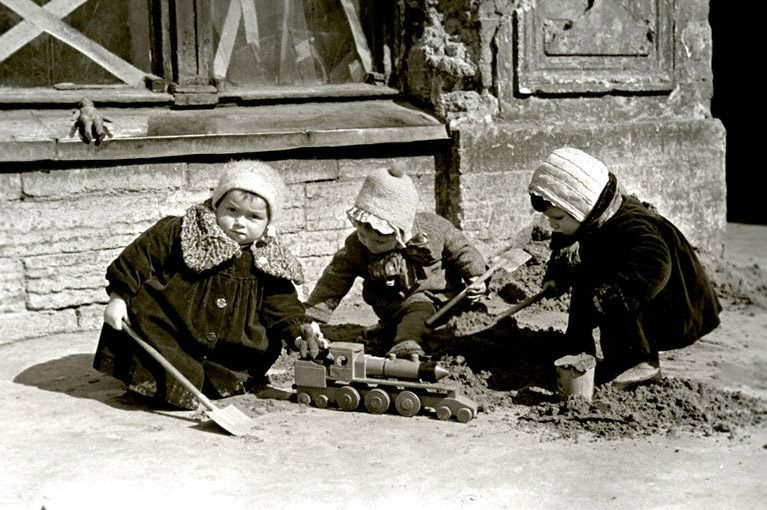 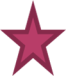 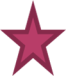 Детский дом в блокаду
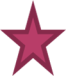 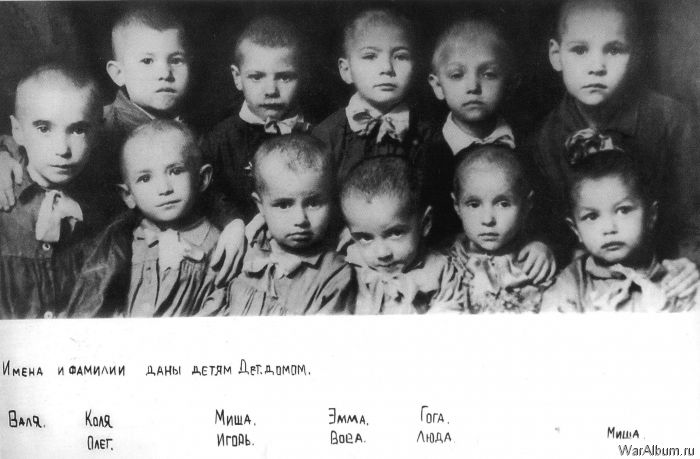 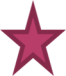 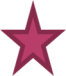 Голодные дети блокады
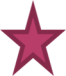 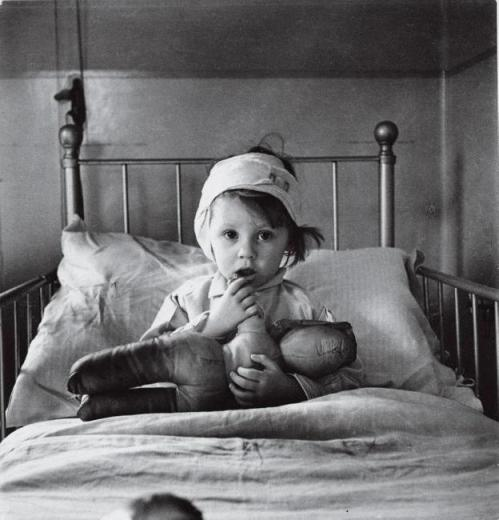 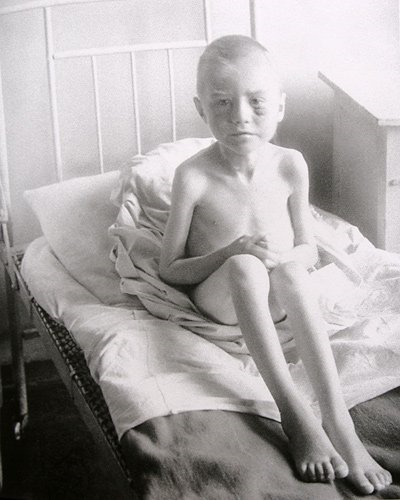 http://norvegino.ixbb.ru
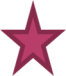 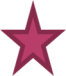 ДЕТСКАЯ БОЛЬНИЦА БЛОКАДЫ
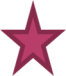 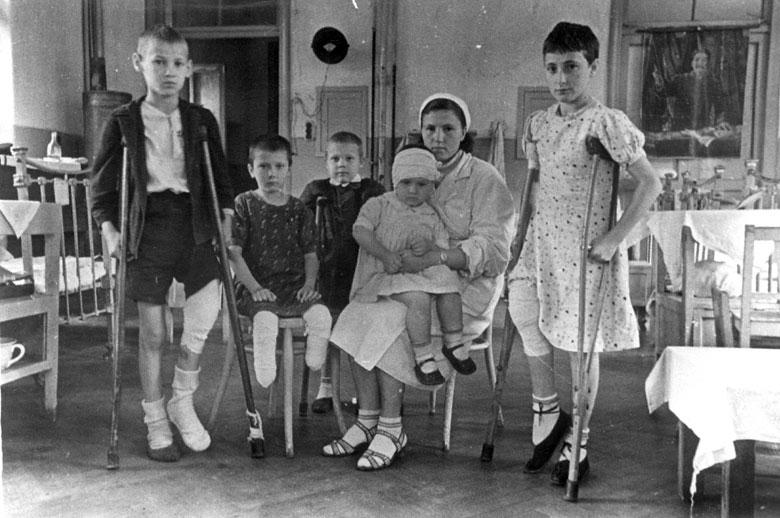 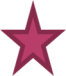 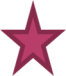 Порция хлеба для детей  блокады
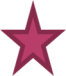 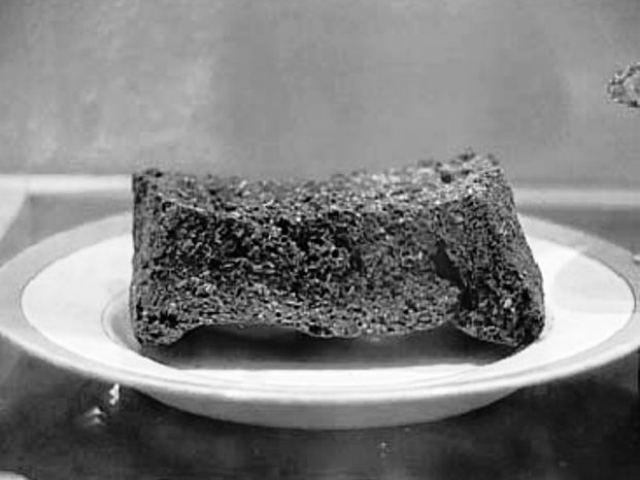 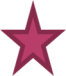 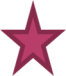 Работа детей на заводах
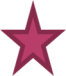 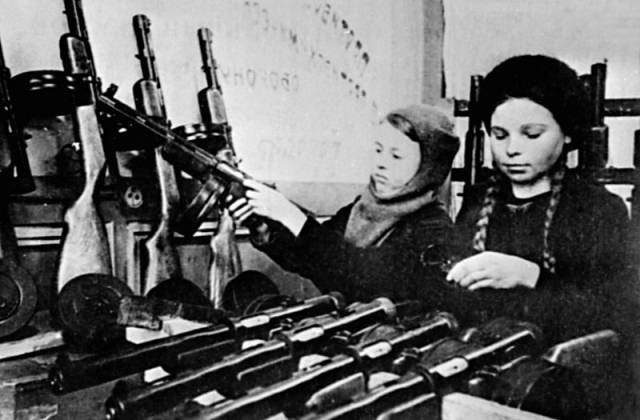 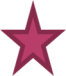 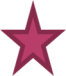 Учатся дети блокады
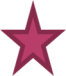 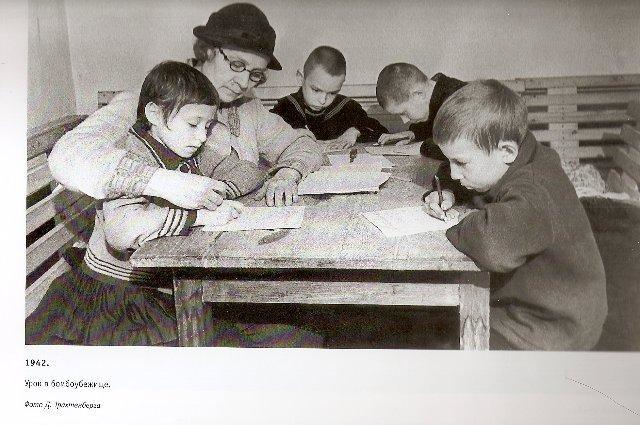 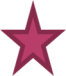 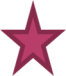 Умирающие дети блокады
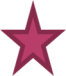 1
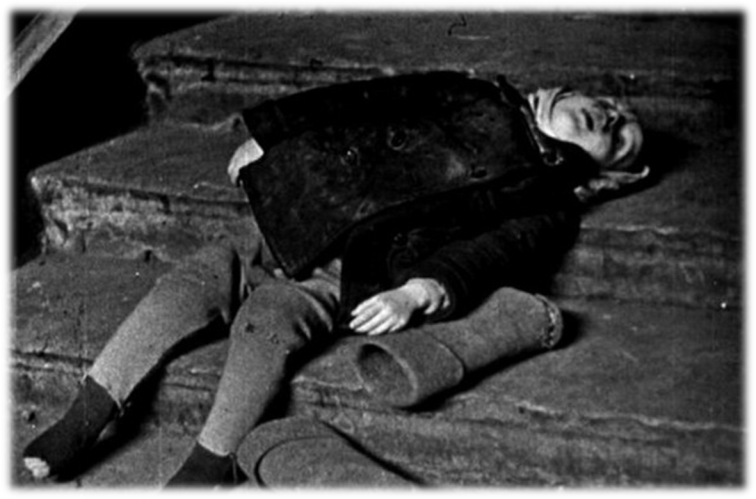 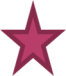 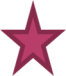 В бомбоубежище
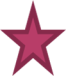 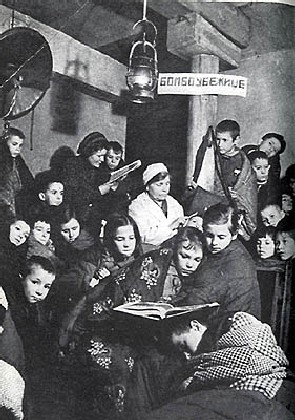 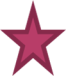 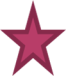 В гостях у моряков балтийского флота (родители девочки погибли)
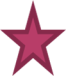 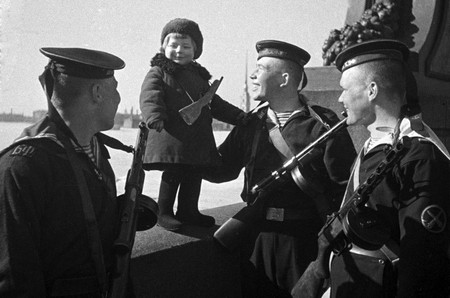 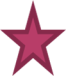 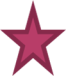 «ДЕТИ ВОЙНЫ-И ДЫБОМ ВОЛОСЫ: НА ЧЕЛКАХ ДЕТСКИХ СЕДЫЕ ПОЛОСЫ»
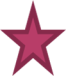 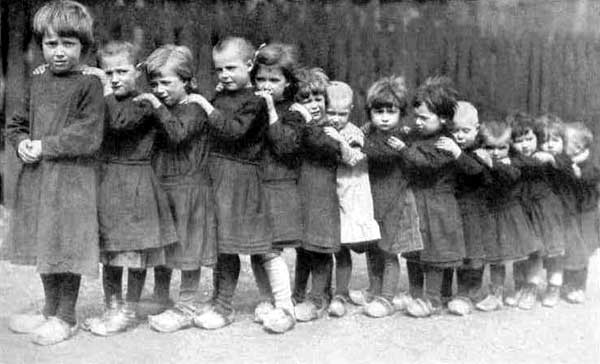 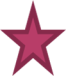 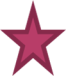 ГОЛОД
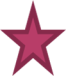 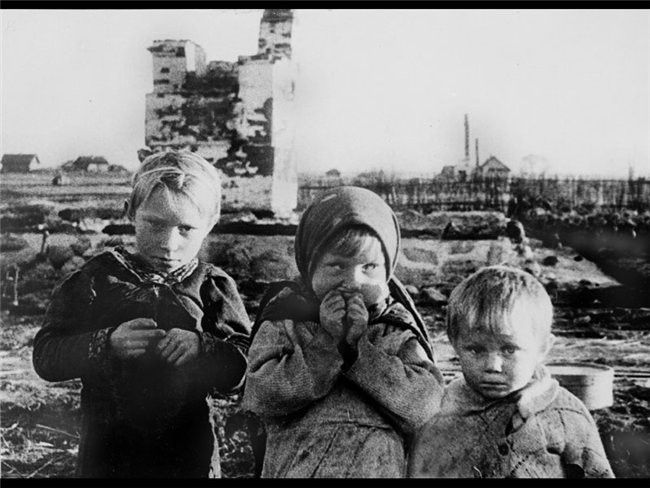 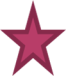 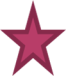 Смерти блокады
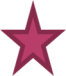 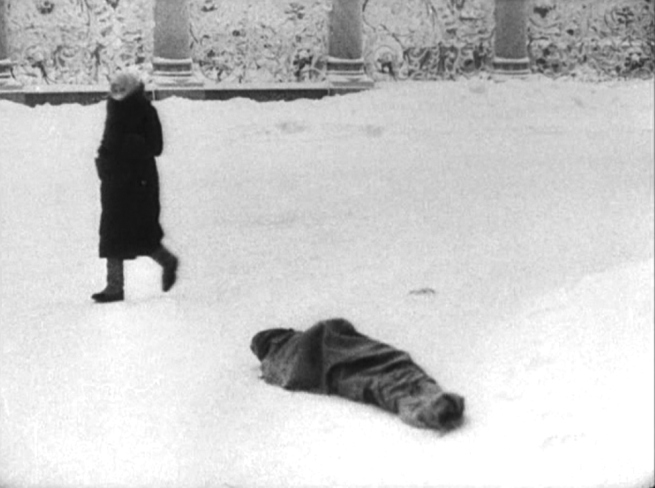 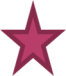 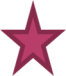 Военное детство
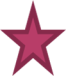 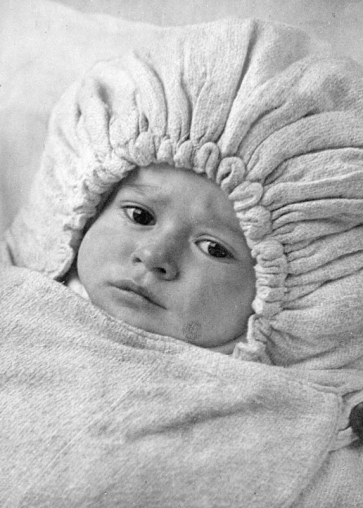 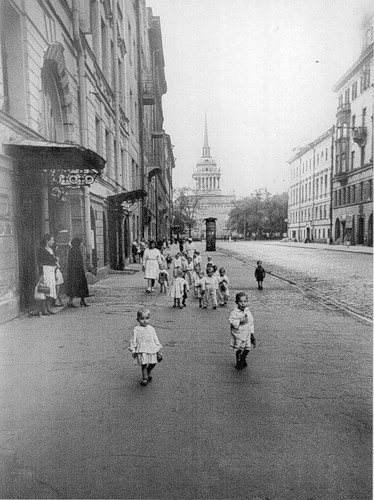 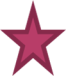 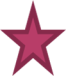 ОБЕД ДЕТЕЙ В БОМБОУБЕЖИЩЕ
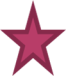 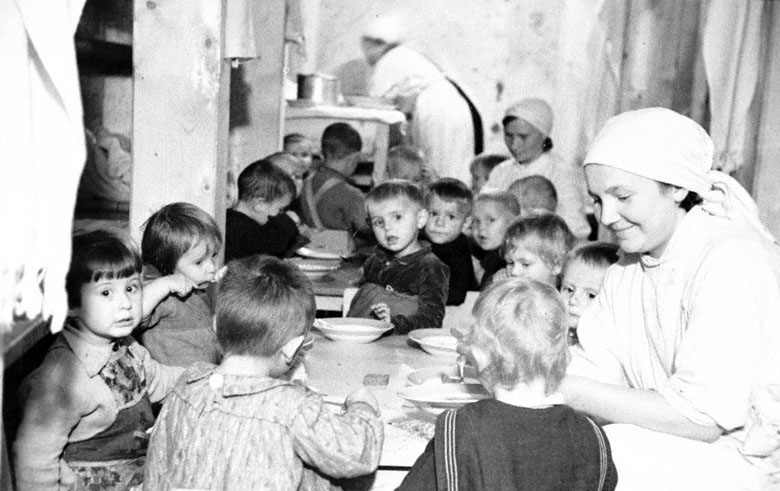 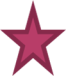 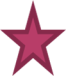 Привычный взгляд на небо
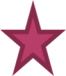 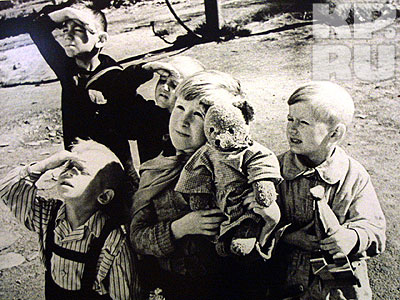 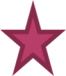 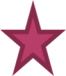 Отец уходит на войну
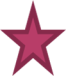 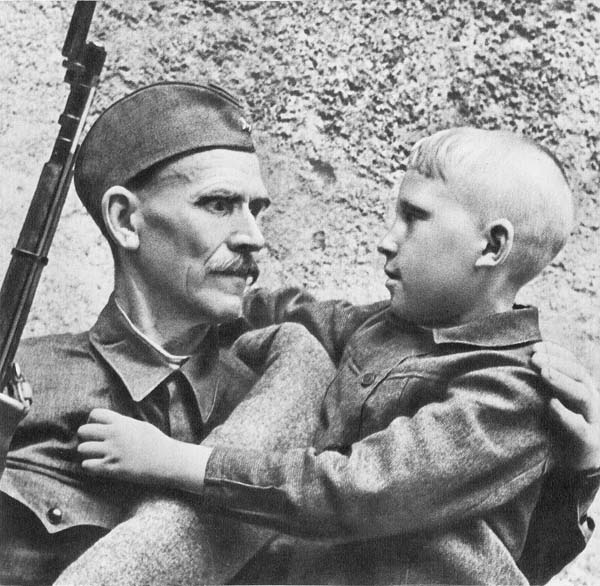 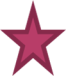 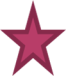 Школа блокады
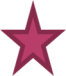 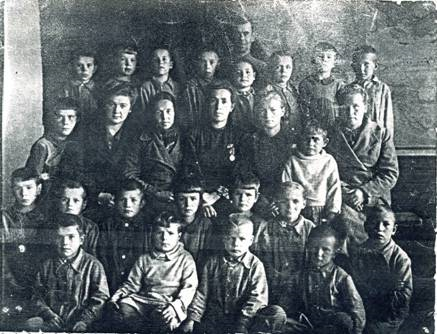 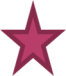 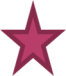 Я ПОМНЮ-ЗНАЧИТ Я ЖИВУ
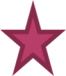 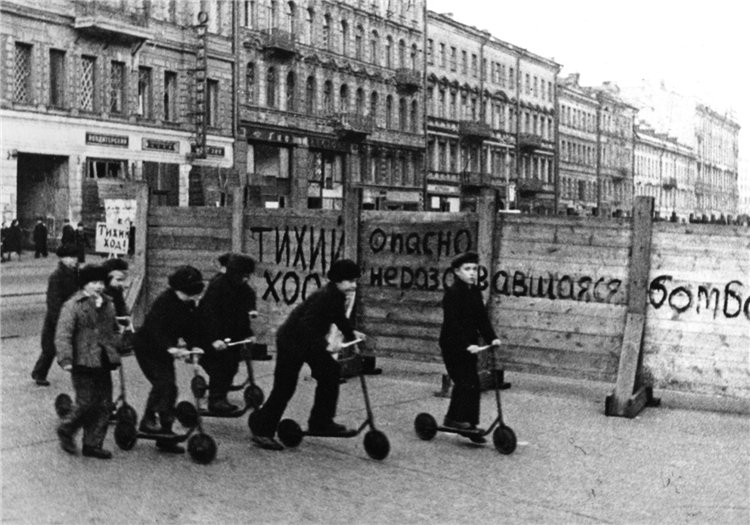 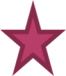 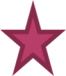 «Ах война, что ты подлая    сделала…»
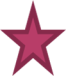 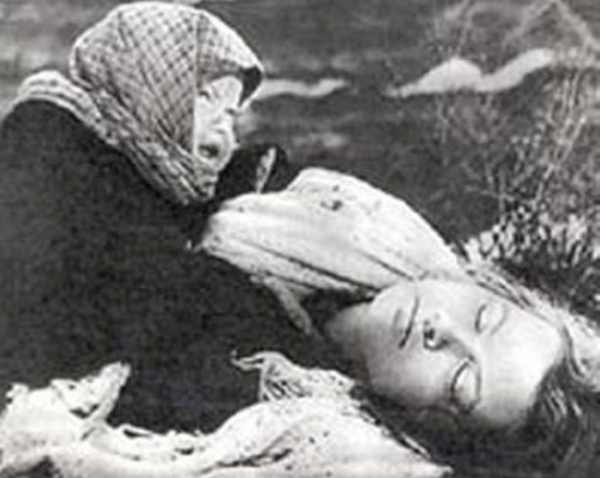 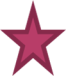 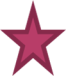 Доставка почты больным                                               детьми
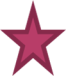 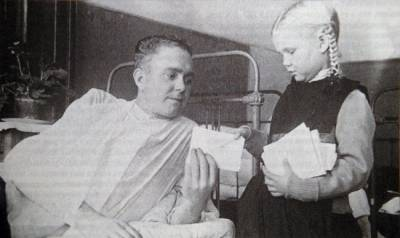 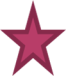 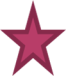 В годы войны. Ленинград.
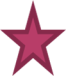 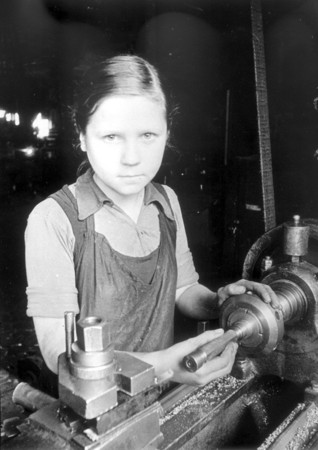 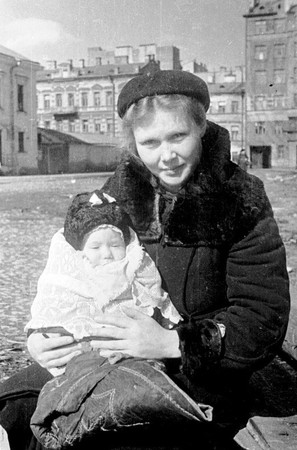 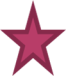 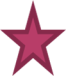 Дозорные неба
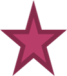 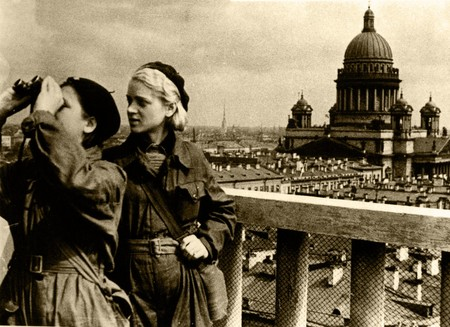 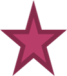 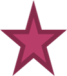 Худоба детей блокады
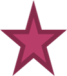 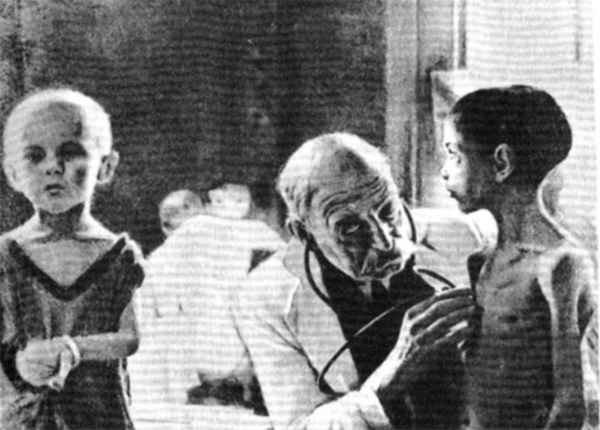 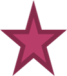 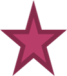 ОЧЕРЕДИ ЗА ПАЙКОМ
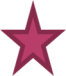 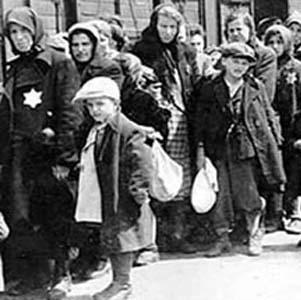 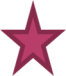 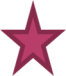 Детский сад блокады
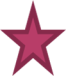 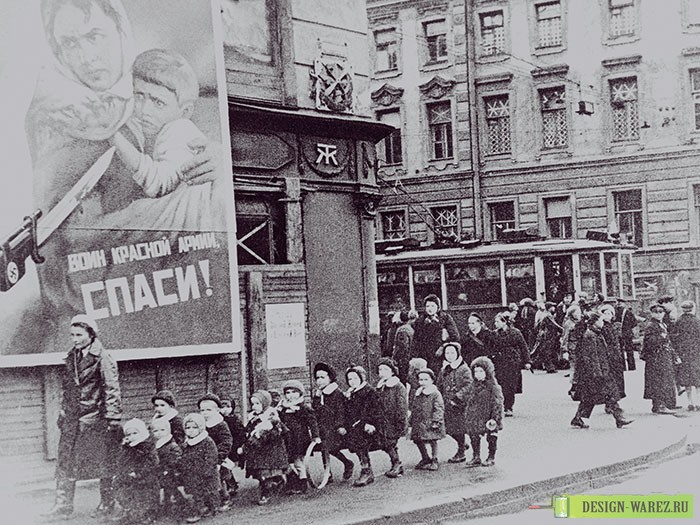 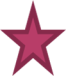 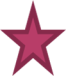 Застыл испуг в глазах               детей...
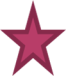 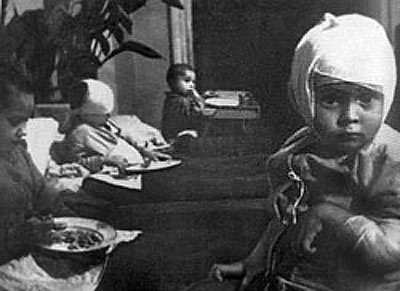 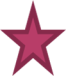 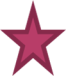 Горе детей блокады
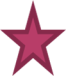 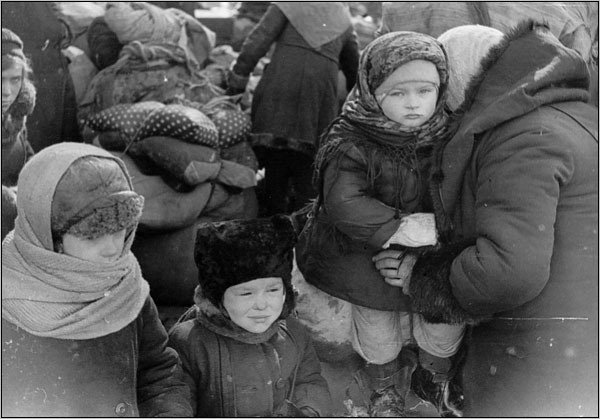 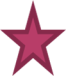 Юные защитники Ленинграда
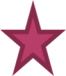 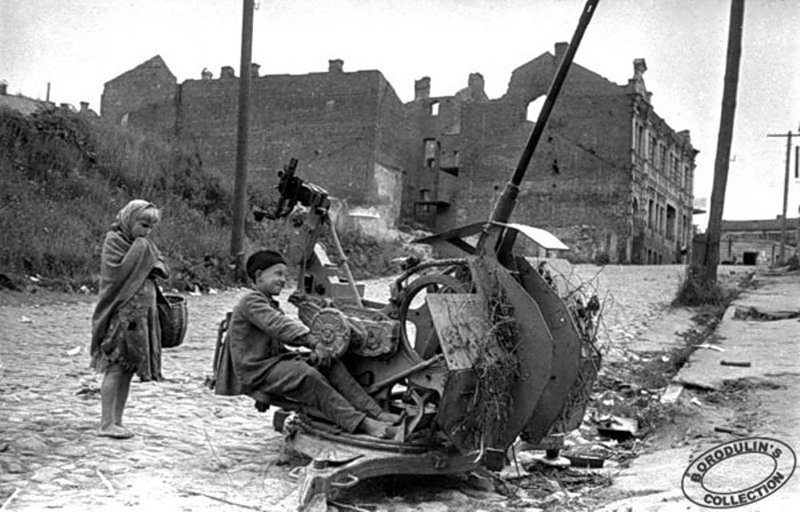 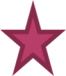 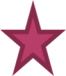 ДЕТИ ВО ВРЕМЯ ВОЙНЫ
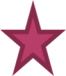 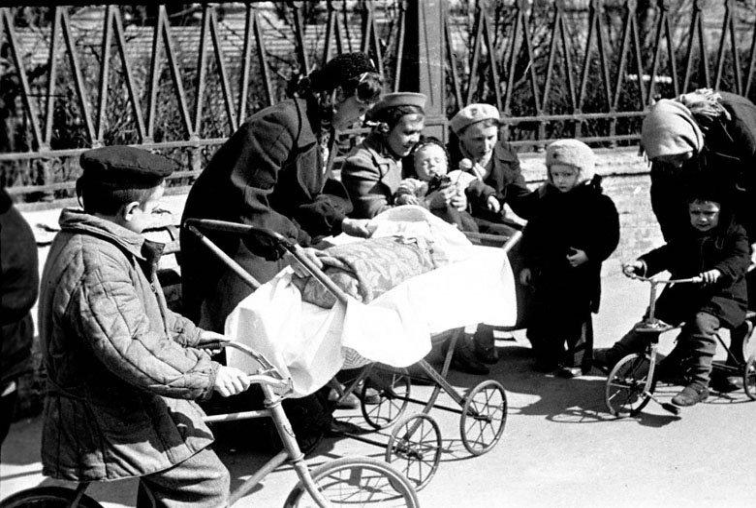 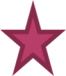 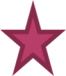 День войны, опалённый смертью
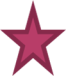 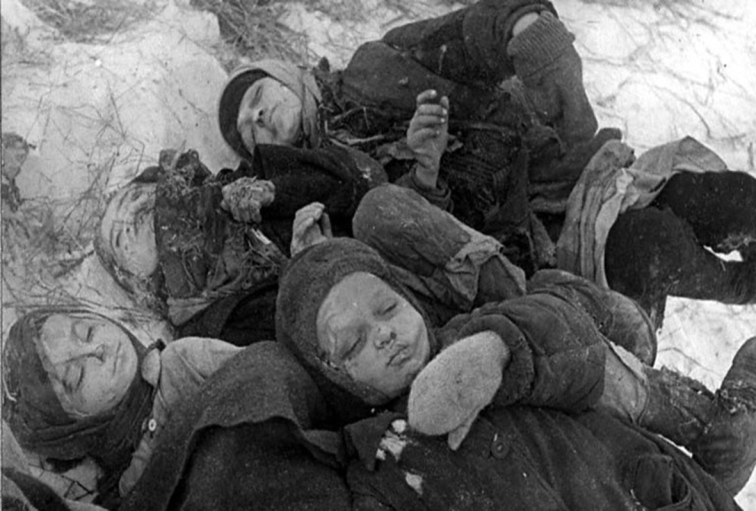 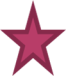 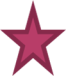 ПРОШЛОЕ И НАСТОЯЩЕЕ
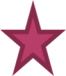 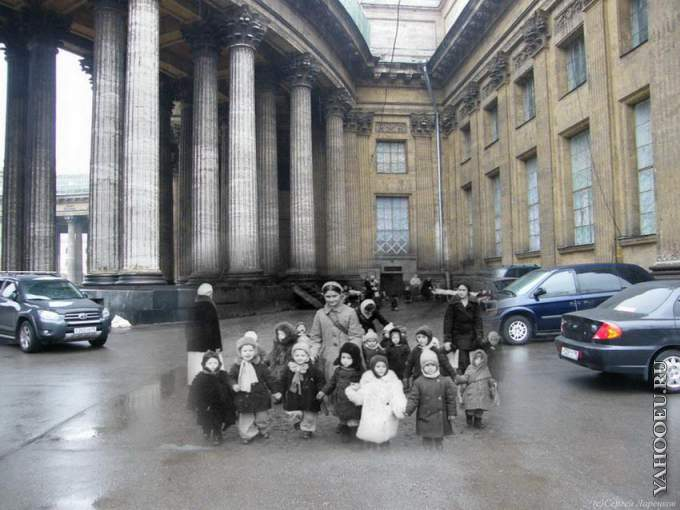 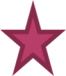 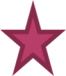 Дети блокады перед     эвакуацией, 1942 год.
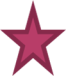 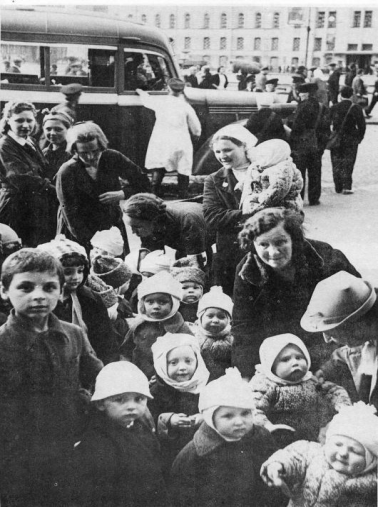 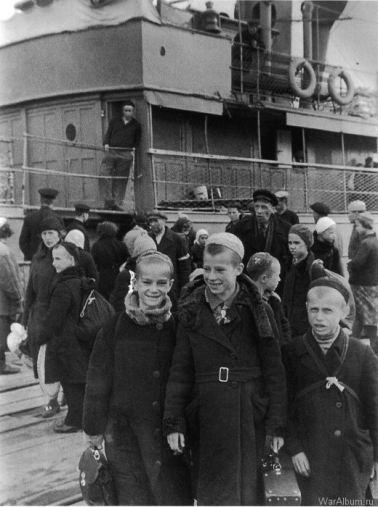 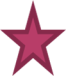 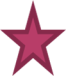 Последствия войны
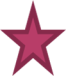 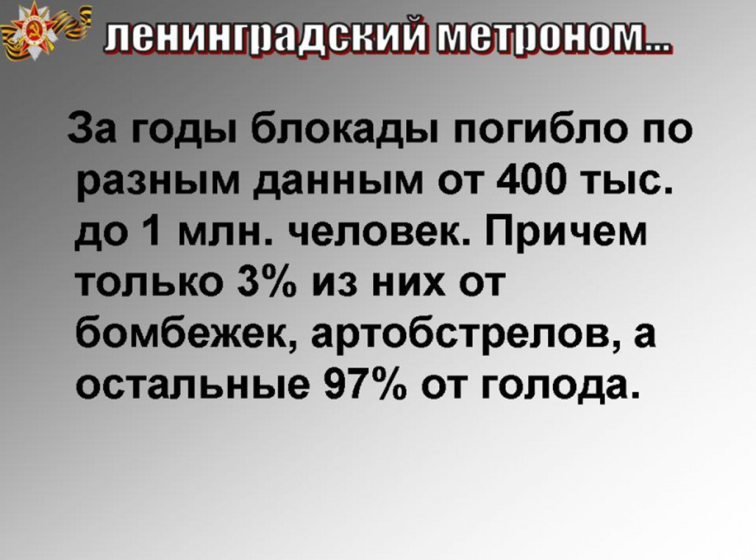 3
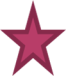 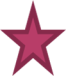